THYROID FUNCTION
Endocrine organ
Anterior neck  below the larynx  
20g
2 lobes connected  by isthmus
Very vascular  
superior thyroid arteries/Inferior thyroid arteries
Spherical follicles 
Single layer of cuboidal follicular cells surrounding cavity containing colloid
Thyroid hormones stored attached to thyroglobulin in colloid
SYNTHESIS
Iodide uptake/trapping/concentration
    Na – Iodide pump 1:30 - 40x plasma
Oxidation  of Iodide to Iodine 
Peroxidase/Hydrogen peroxide
Iodination (organification) of tyrosine residues of Thyroglobulin
Mono-iodotyrosine (MIT)
Di-iodotyrosine (DIT)
Condensation (Coupling) reaction of Iodotyrosines
MIT + DIT  = T3 Tri iodothyronine
DIT + DIT   = T4 Tetraiodothyronine
SECRETION
Pinocytosis of colloid by apical membrane of follicular cells
Fusion of vesicle with lysosome
Hydrolysis of Tg by protease
Diffusion of thyroid hormones into ECF.
TRANSPORT
TBG		:	 Thyroxine Binding Globulin
TBPA		: 	Thyroxine Binding Pre-Albumin
ALB		:	 Albumin
T4  	99.95% bound  0.05% free
T3 	 99.5% bound  0.5% free
Transport Cont…..
T3	=	Triiodothyronine

T4	=  	Tetraiodothyronine (Thyroxine)

T3 	:        3 – 4x more potent > T4

Target Cells  T4 	     T3
ACTIONS
Growth 

Attainment of adult stature 
THS act synergistically with GH & somatomedin 
promote bone formation 
Stimulate bone maturation from ossification & fusion of growth plates

Bone maturation in Hypothyroidism bone age  < chronological age
CNS
Perinatal Period
CNS maturation dependent on THS
Reduced THS  causes irreversible mental retardation 
Treat THs  replacement
Mandatory screening for neonatal hypothyroidism
CNS Cont…
Adult
Hyperthyroidism
Hyperexcitability
Irritability
Hypothyroidism 
Listlessness
Slow  speech
Somnolence
Impaired memory   
Reduced mental capacity
ANS
THS similar activity to  beta adrenergic stimulation 
Hyperthyroidism
Beta blocker treatment e.g. propranolol
Basal Metabolic Rate (BMR)
Oxygen consumption and BMR increase by THs in most tissues 
Increased heat production hence THs role in BTR
Basal Metabolic Rate (BMR) Cont…
Increase synthesis of Na+- K+ ATPase  increased oxygen consumption related to Na+ - K+ pump
METABOLIC EFFECTS
Overall increase in metabolism to meet demand for substrate associated with increased oxygen consumption.
Increase glucose absorption from GIT
Increased glycogenolysis 
Increased gluconeogenesis
Glucose oxidation. 
All  to meet demand for ATP
METABOLIC EFFECTS Cont…
Increased lipolysis
Increased protein synthesis & catabolism overall effect catabolic
CVS/RS
Increase cardiac output and ventilation rate both increase oxygen delivery to tissues.
    HR x SV  = CO
SKELETAL MUSCLE

Increases Myosin Heavy Chain  Protein (also in cardiac muscle)

Myopathies 
Hyperthyroidism  (weakness, wasting, fatigability)
Hypothyroidism (muscle stiffness delayed contraction and relaxation)
OTHER   ACTIONS
Secretion of lung surfactant
Beta carotene to vitamin A
Increases RBF and GFR in kidney
Milk secretion 
Erythropoiesis
Increased RCM 
Increased 2,3 DPG  in RBCs
Increased deoxygenation of Hb
REGULATION OF FUNCTION
Hypothalamus
T4      T3
TRH
T4       T3
AP
-
TSH
Thyroid
T3, T4 Actions
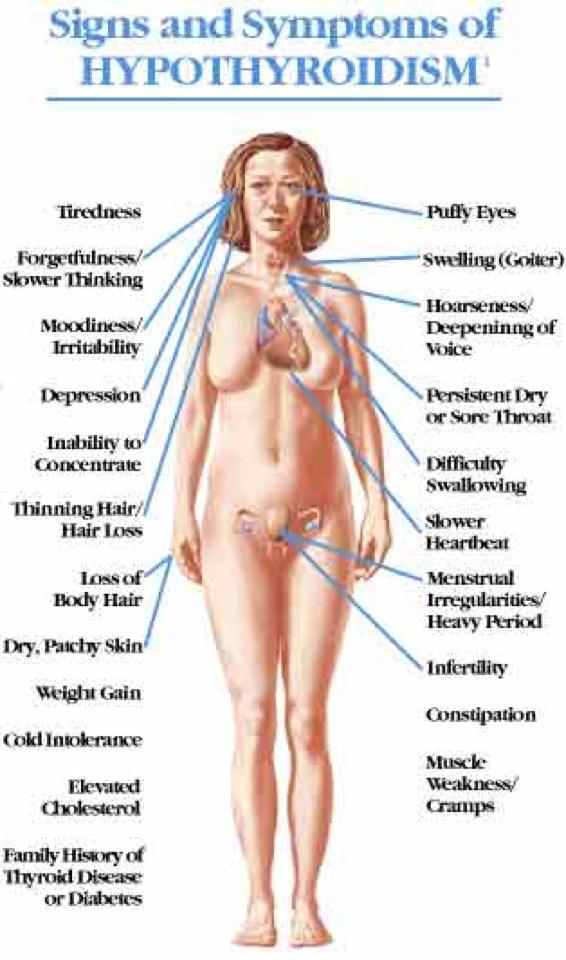 Thank You
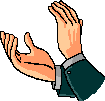